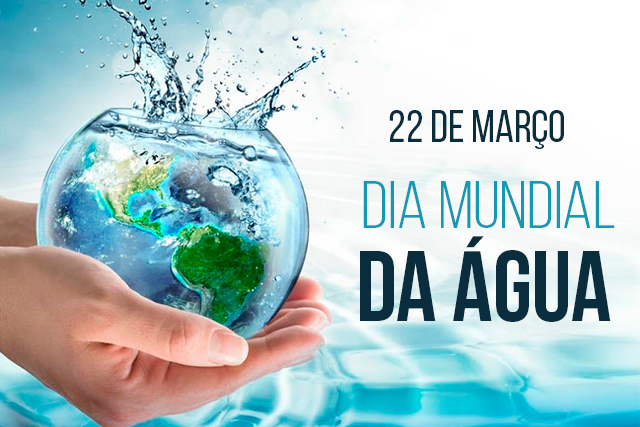 A Prefeitura Municipal de Lavandeira- TO convida todos os alunos a participarem  deste dia,  para entrega da premiação do concurso de redação, sobre o dia  mundial da água.
Local: Colégio Estadual Lavandeira
Dia : 22 de março de 2021
Horário: 13:00